Available with:
Scenario level:
A day in the life of an Education Leader
Buy
Microsoft 365 Copilot
More time spent with students
Benefits
Less time spent on administrative tasks
Less time in meetings
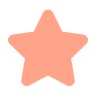 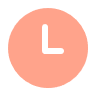 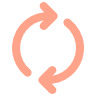 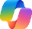 Business Chat2
8:00 am
8:15 am
9:00 am
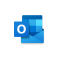 Megan
is an Education Leader
Copilot in Outlook
Megan starts the day by using Copilot to summarize her calendar for that day with  details to help her prepare for each meeting.
Megan summarizes her email threads about grants and curriculum reviews and uses Copilot in Outlook to draft responses.
Megan joins late for a meeting her leadership team to discuss progress. She uses Copilot in Teams to catch up and suggest next steps.
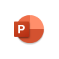 Copilot in PowerPoint
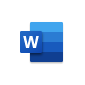 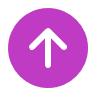 Copilot in Word
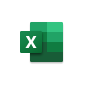 Benefit: Start the day with confidence and identify where more preparation is needed.
Benefit: Transform long conversations into short summaries and save time with a drafting partner.
Benefit: Get up to speed and have more effective conversations in real-time and for follow-ups.
Copilot in Excel
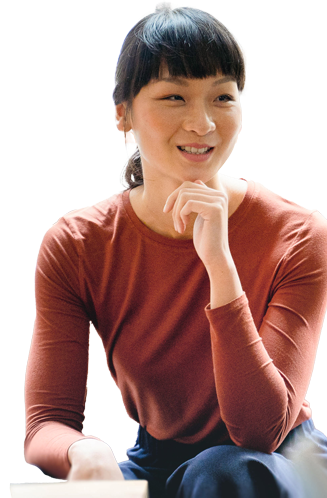 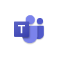 Copilot in Teams
4:00 pm
2:00 pm
11:00 am
Megan is asked to prepare a speech for graduation. To get started, she prompts Copilot in Word to draft ideas and potential outlines.
Megan is scheduled to present new department programs and initiatives at tonight’s Alumni Donor event. She uses Copilot in PowerPoint to quickly build a presentation.
Megan needs to work on the budget for her school. She asks Copilot to add a column for budget variance.
Benefit: Quickly inspire more ideas and build on your expertise, receive immediate feedback and support as you iterate.
Benefit: Spend less time building presentations and more time on making sure messages are clear.
Benefit: Go deeper with data and easily visualize insights to share them with the rest of the team.
1Access Copilot at copilot.microsoft.com or the Microsoft Copilot mobile app and set toggle to “Web”.
2Access Business Chat at copilot.microsoft.com, the Microsoft Copilot mobile app, or the Copilot app in Teams, and set toggle to “Work”.
The content in this example scenario is for demonstration purposes only. You should evaluate how Copilot aligns with your organization’s business processes, regulatory requirements, and responsible AI principles.